The PWLR3: operational 3D statistical retrievals for hyperspectral sounders and error estimation
Tim Hultberg, Thomas August
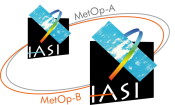 Outline
PWLR3 statistical retrieval
Exploiting horizontal correlation
Cloud signal and surface emissivity
Validation in state and radiance space

Error estimation of PWLR3 retrievals
Statistical approach
Smoothing error + retrieval noise
In 19 minutes from now you will love statistical retrieval
PWLR3 (Pea-vee-el-are cube)
Statistical all sky retrieval from IASI, AMSU and MHS
“PWLR”: PieceWise Linear Regression
“3”:  single field of view retrievals using data from four fields of view (exploiting horizontal correlation)
Retrieves temperature, water vapour and ozone profiles, surface pressure, skin temperature and emissivity as well as cloud-signal and error estimates
Fast, accurate and precise retrieval in its own right and additionally used as a-priori for the optimal estimation in clear sky
PWLR operational since September 2014 (EUMETSAT IASI L2 v6.0)
PWLR3 operational since 2nd June 2016 (EUMETSAT IASI L2 v6.2)
IASI Level 2 Regional Service: high timeliness dissemination on EUMETCAST (hdf5).  Trial phase planned for end of September 2016
Slide: 3
Training with real measurements and ECMWF
Supervised statistical learning

Training data based on real measurements and co-located ECMWF analysis from 23 days (1st  and 17th  of each month from July 2013 to June 2014) about 28 million cases
An ensemble learning method with some similarities to random forests
15*2*16*4 regression classes with individual regression coefficients
 15 (symmetric) scan positions
   2 Day/Night
 16 K-means clustering on leading MW and IR PC scores
   4 instances, different number of PC scores used for clustering


Final retrieval obtained as average of 4 ensemble retrievals, to reduce random noise

Special versions of the IASI EFOV eigenvectors are available for the case that the IASI measurements are flagged as bad in one or more of the four FOVs
 - but the regression coefficients stay the same
Slide: 4
Measurement/predictor representation
For each of the four FOVs:
exp(-z/7000)  (where z in the surface elevation in meters)

200 PC scores representing the IASI measurements in the four FOVs
derived from 1200 operational PC scores (90+120+90) times four

26 PC scores representing the MW measurements in the four FOVs
derived from 15 AMSU channels and four times 5 MHS channels

Simultaneous retrieval of individual profiles in four adjacent pixels
First microwave (AMSU+MHS) PC score
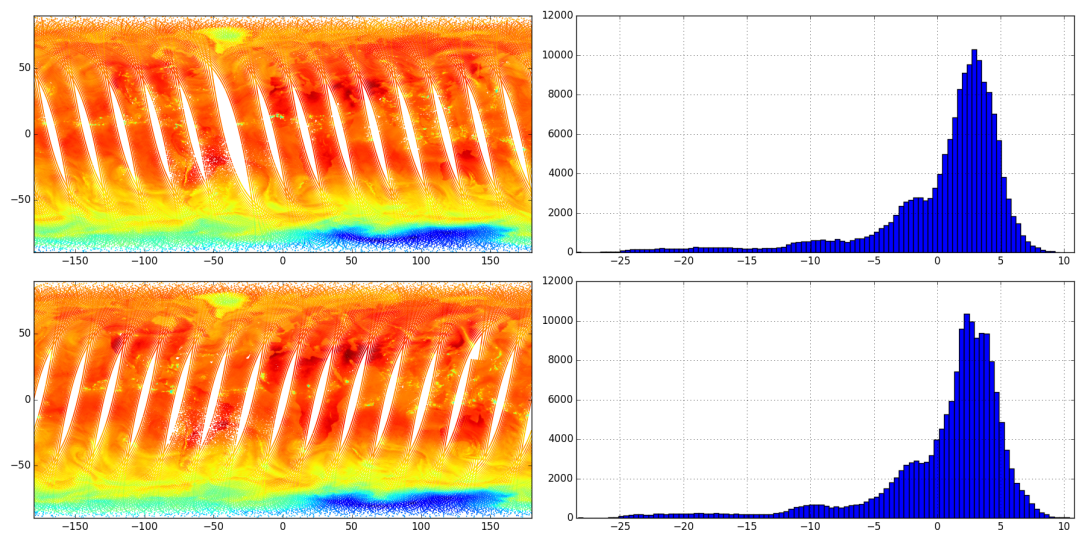 IASI
AMSU
MHS
1
2
4
3
IASI EFOV eigenvector scores
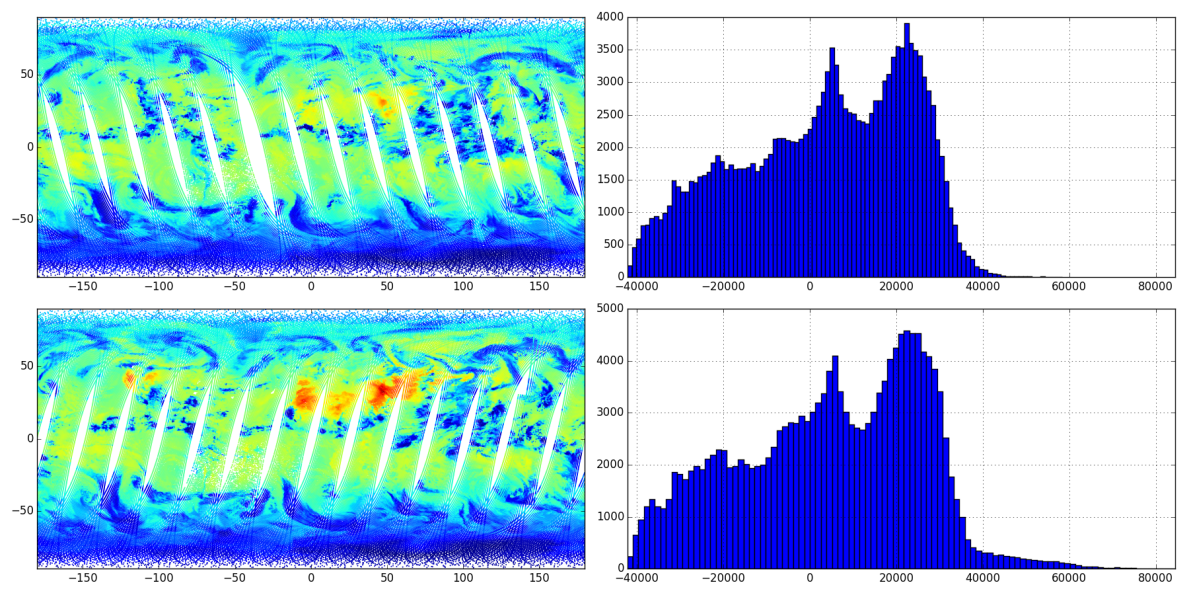 IASI PC score #2

Common features
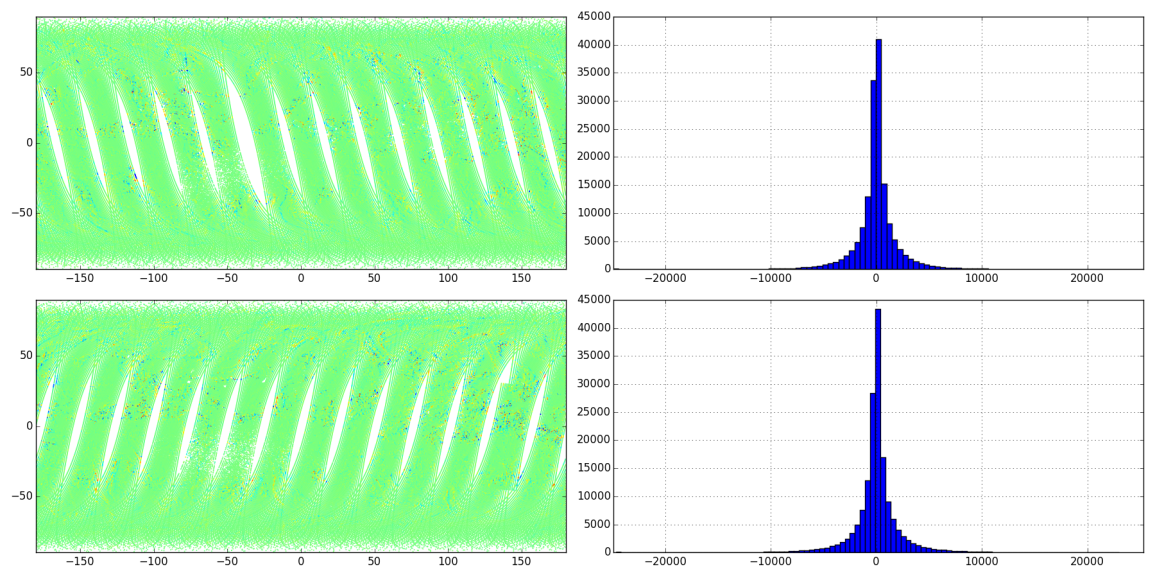 IASI PC score #3

Inter-pixel differences
IASI EFOV eigenvectors
Some eigenvectors capture common features (#1,2,5) and others capture differences between IFOVs (#3,4,6)
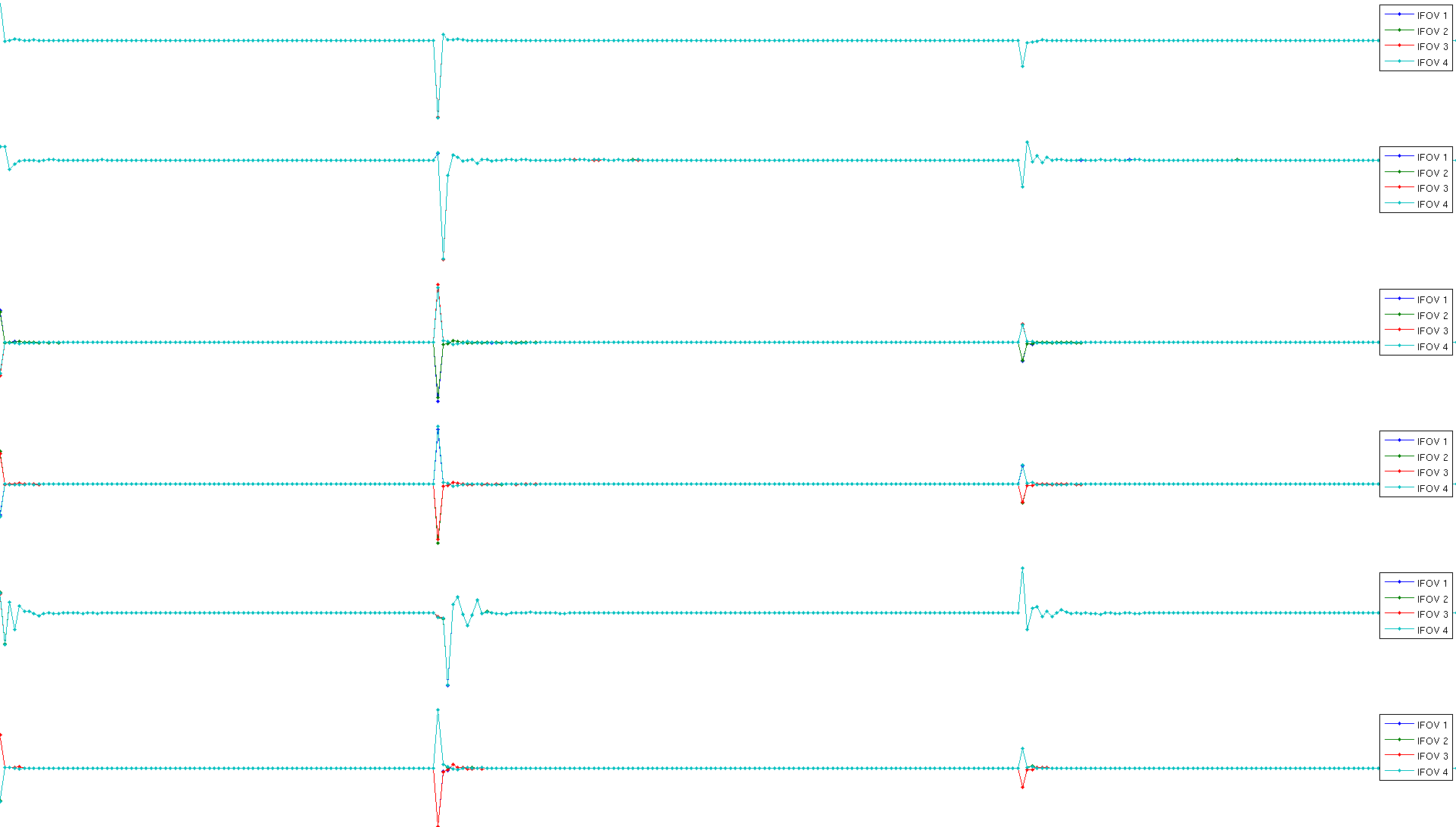 EV1
EV2
EV3
EV4
EV5
EV6
Surface emissivity
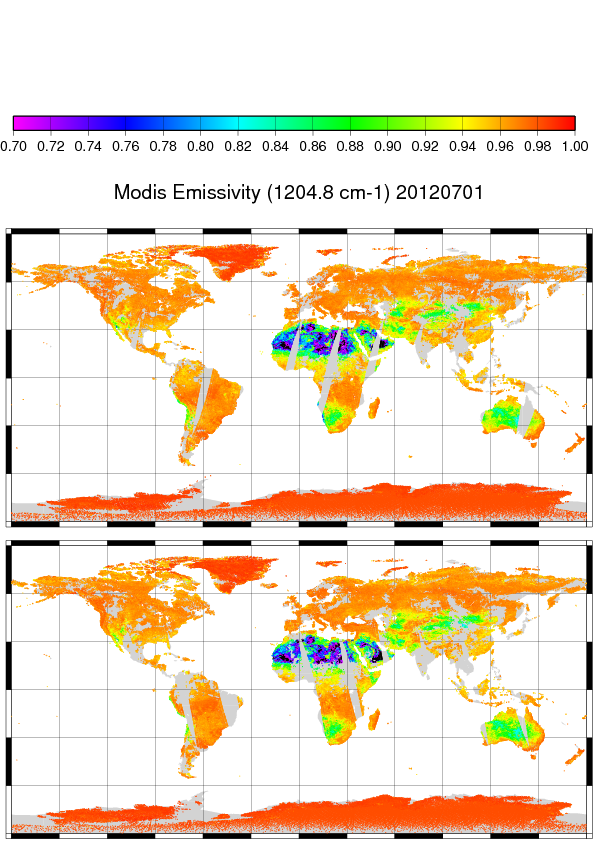 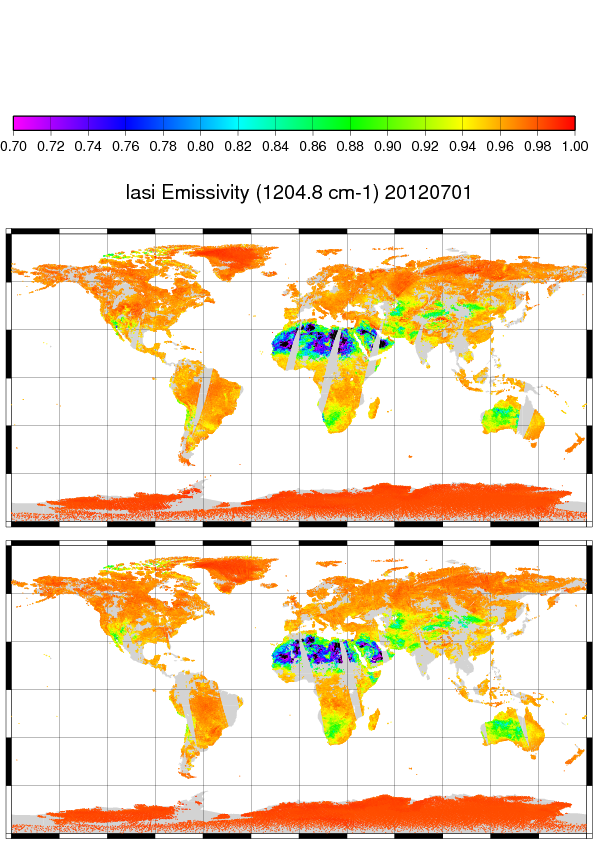 Trained with UW Baseline Fit Emissivity Database
Emissivity difference wrt training atlas
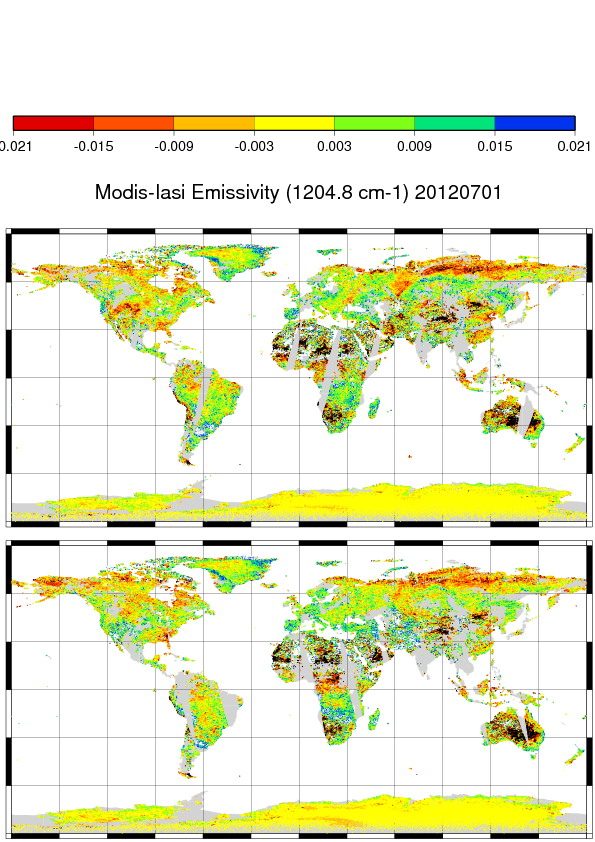 Consistent differences between PWLR3 retrieval and training atlas 
day and night

Do not simply get the atlas back

? But which emissivities are best ?

 Analysis of obs – calc for different emissivity sources gives the answer 
Emissivity performance comparison
Standard deviation of residual (obs minus calc) with different emissivity sources
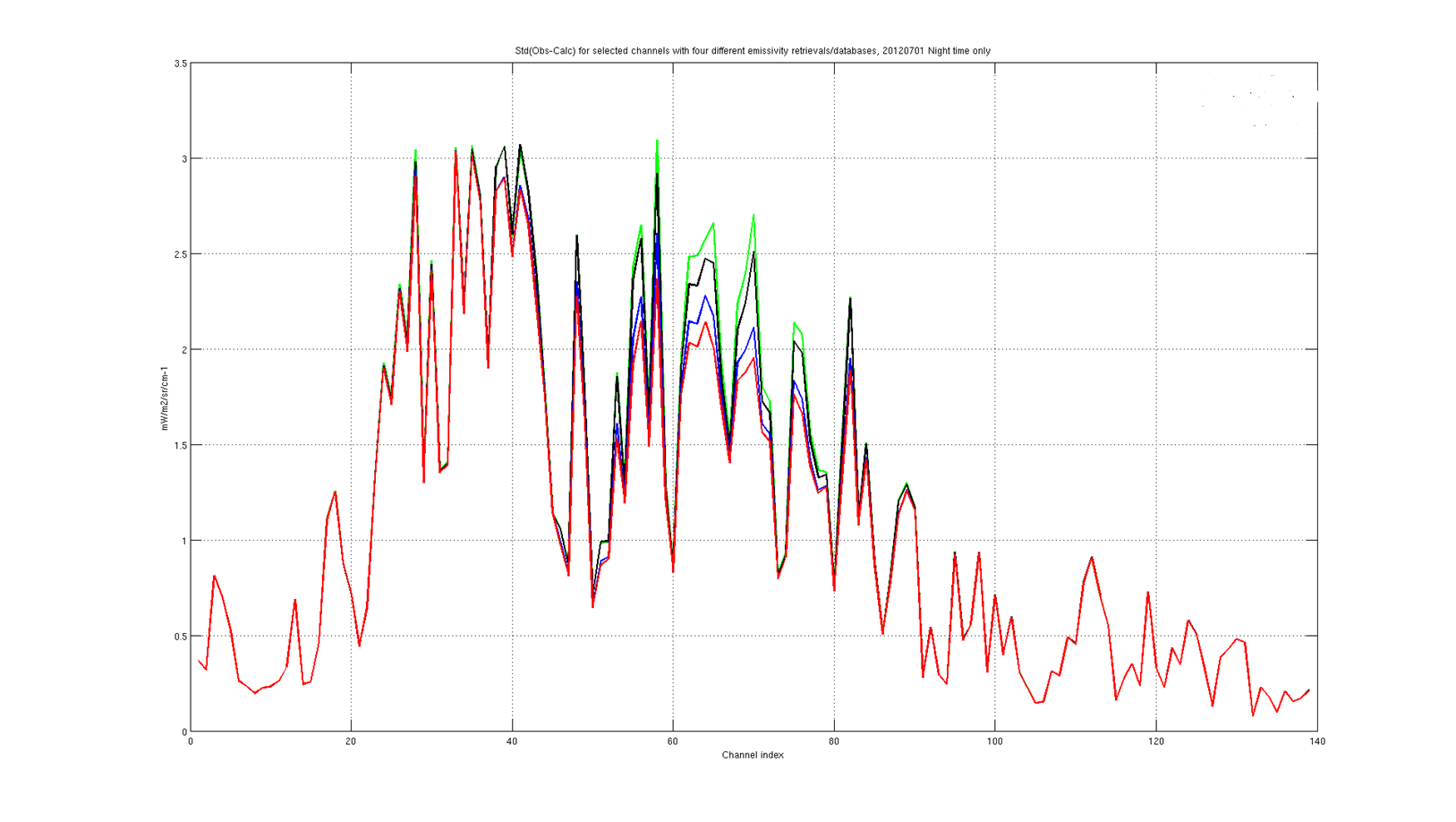 UW static atlas
PWLR based on UW atlas
Channel index (139 selected channels)
Cloud signal
Experiment to predict the window channel OBS minus CALC brightness temperature  (average of five channels)
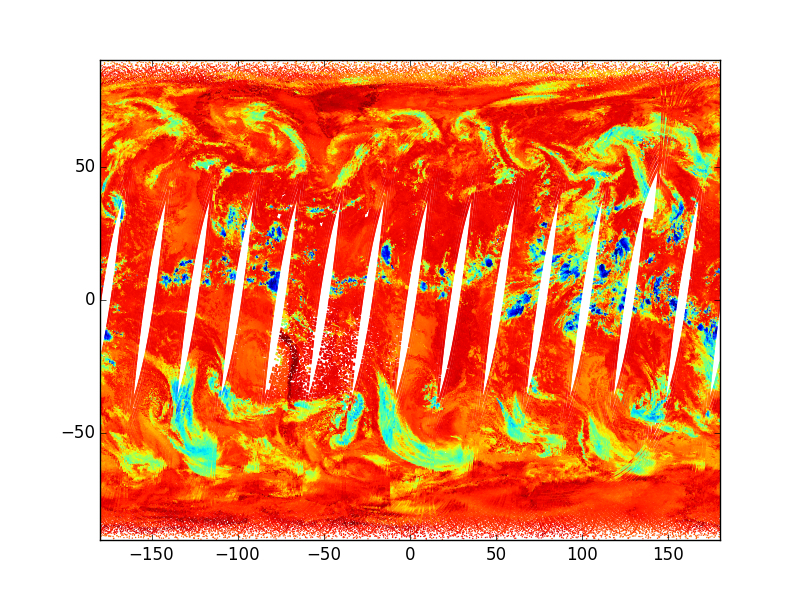 Cloud signal 2013.07.17
Traditionally OBS-CALC(NWP FCT) used for cloud screening
	
 OBS-CALC(PWLR3) is better
 PWLR3 (OBS-CALC(PWLR3)) is not only better but also faster
Validation in state space, NPROVS by NOAA
Comparison with sondes.
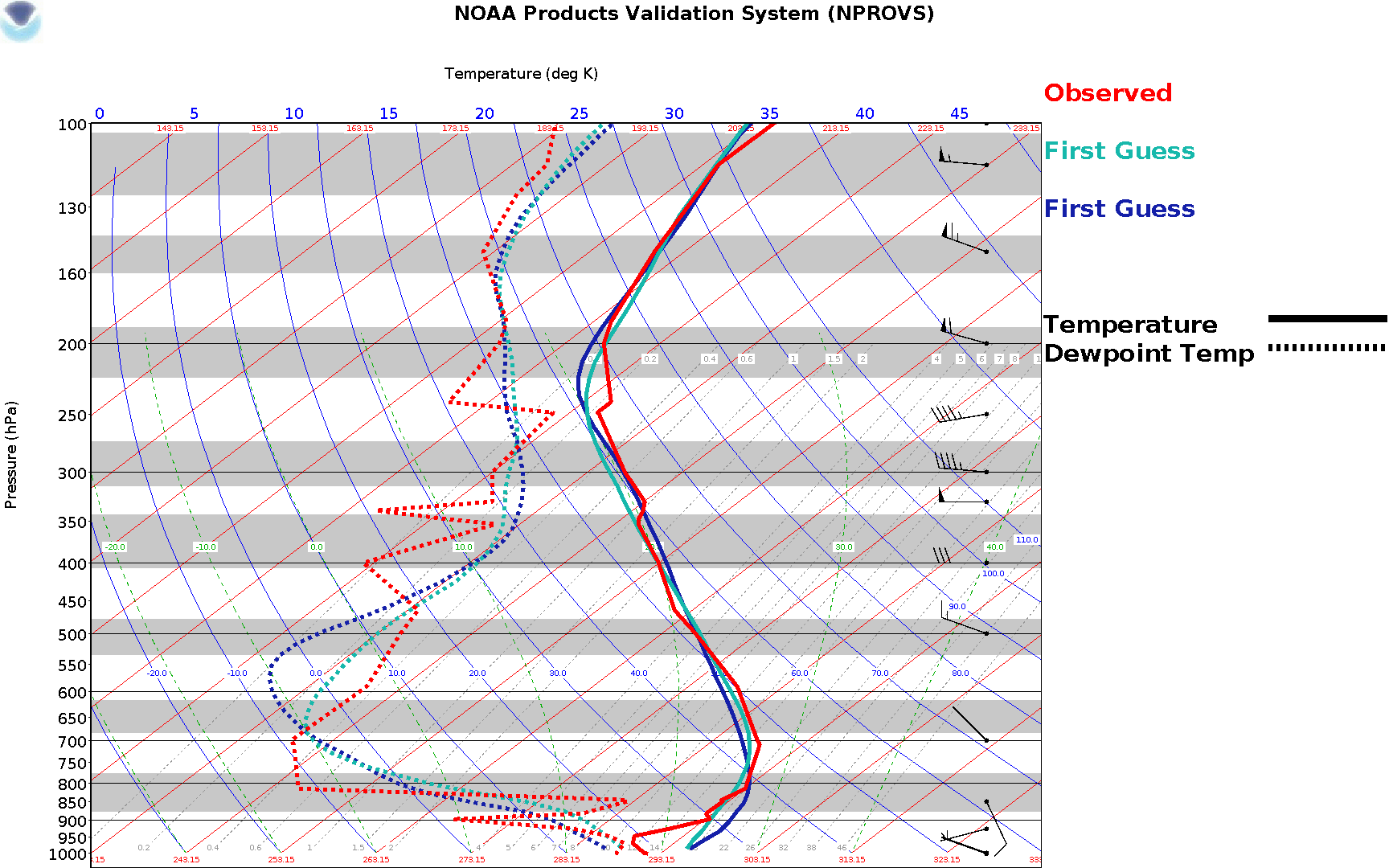 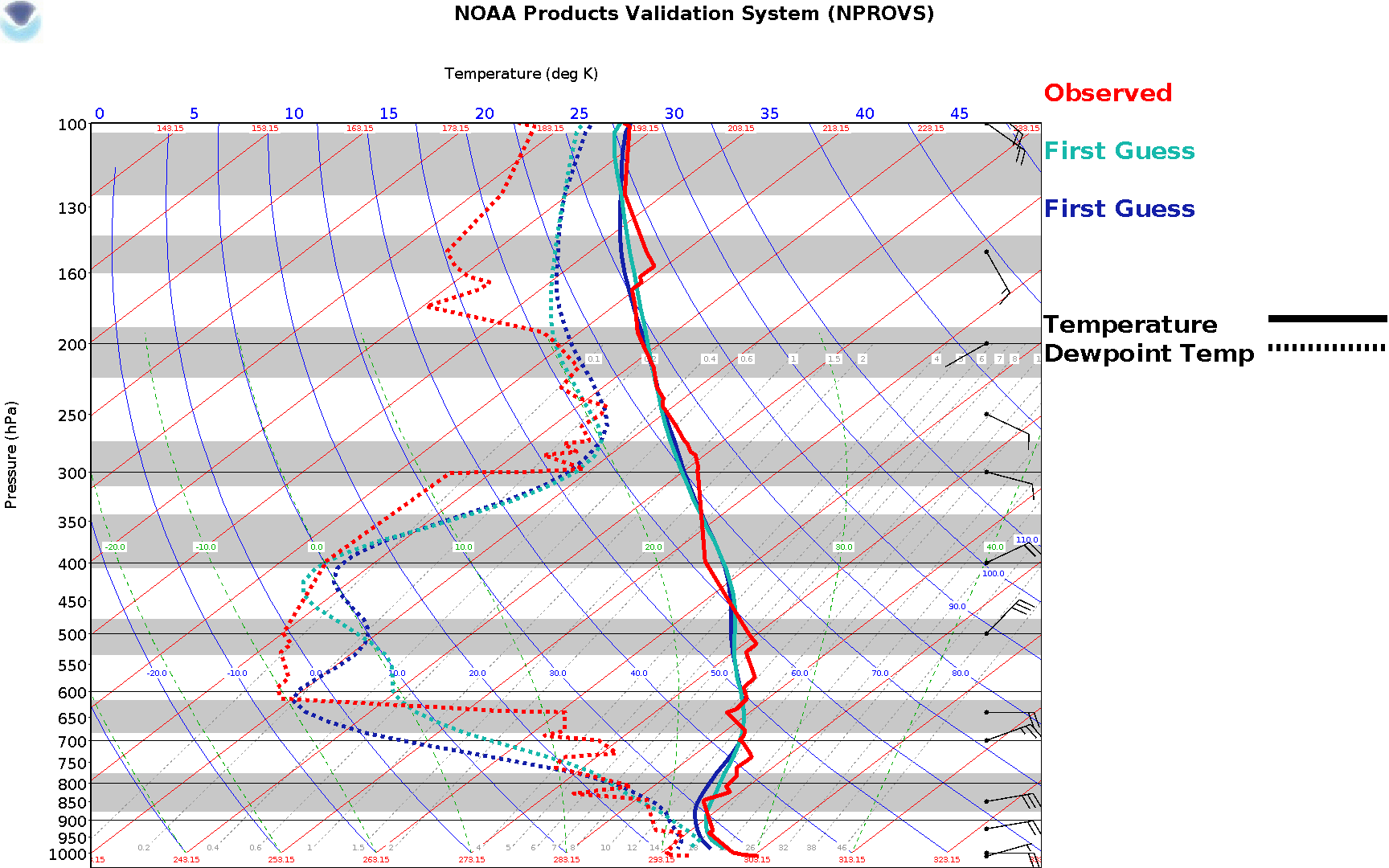 Validation in radiance space, Band 1
Clear sky ocean +-60 lat, 2016.03.15
OBS – CALC(ECMWF  FCT)
OBS – CALC(ECMWF ANA)
OBS – CALC(IASI PWLR3)
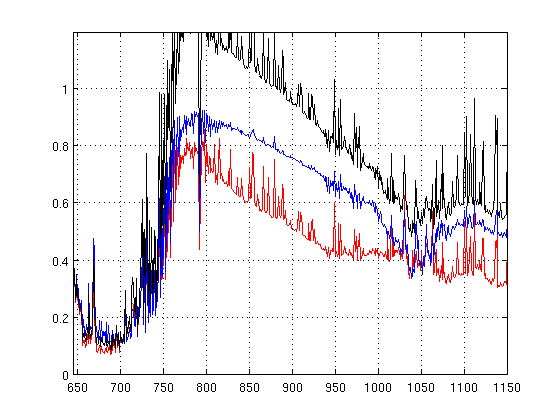 stddev [mW/m2/sr/cm-1]
Wavenumber[cm-1]
Validation in radiance space
Clear sky ocean +-60 lat, 2016.03.15
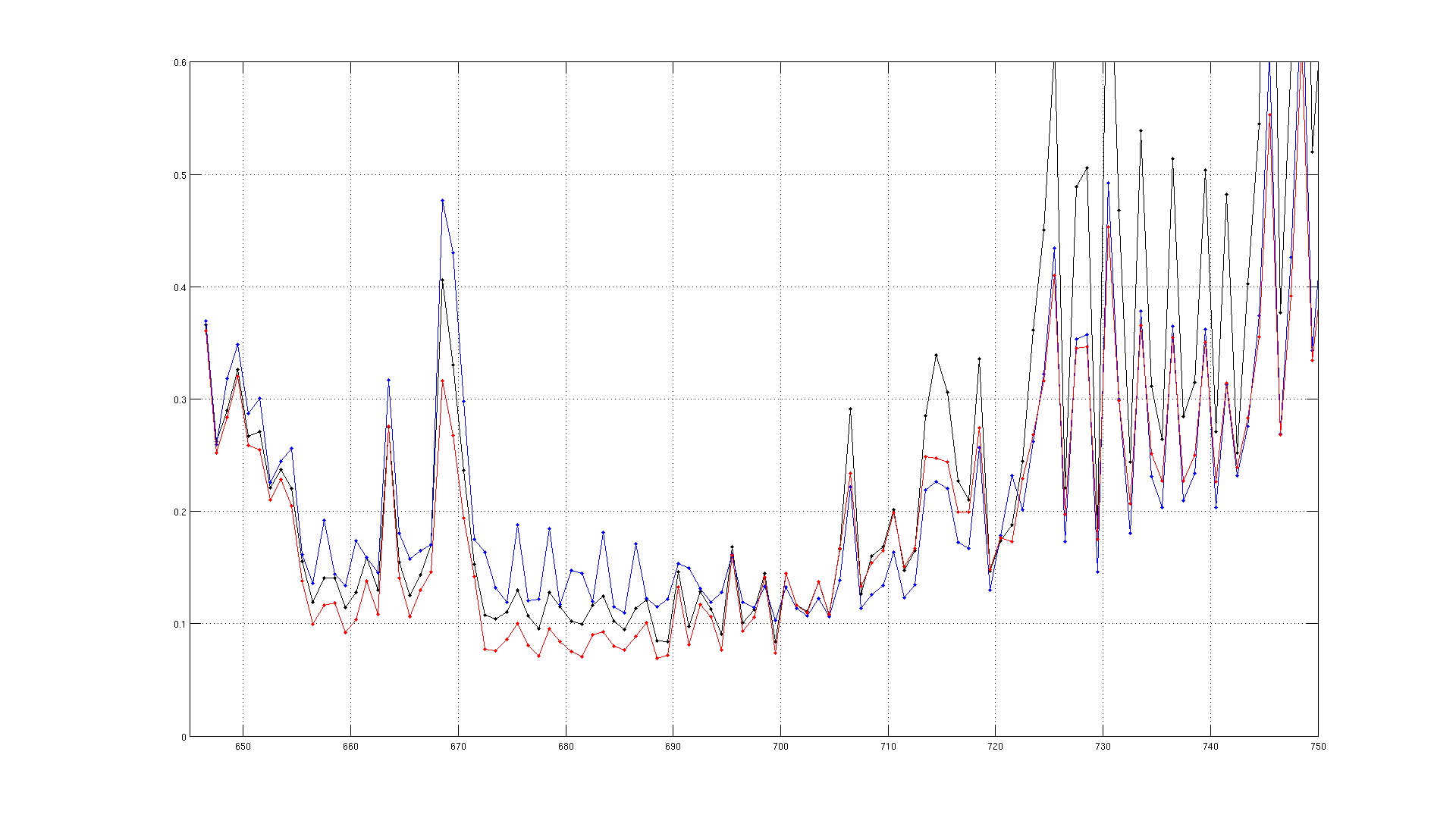 OBS – CALC(ECMWF  FCT)
OBS – CALC(ECMWF ANA)
OBS – CALC(IASI PWLR3)
stddev [mW/m2/sr/cm-1]
650 cm-1
750 cm-1
700 cm-1
Validation in radiance space, Band 2
Clear sky ocean +-60 lat, 2016.03.15
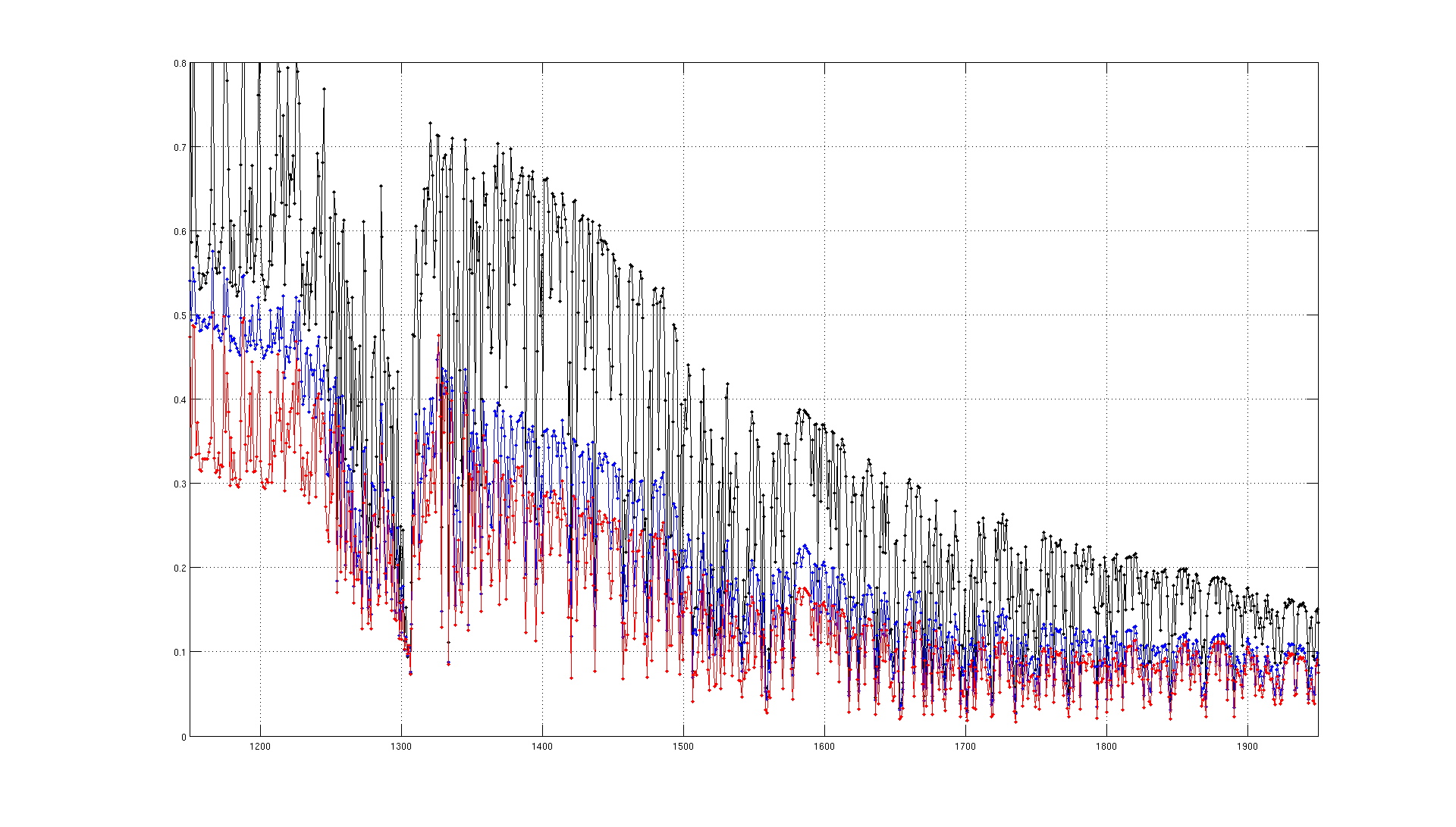 OBS – CALC(ECMWF  FCT)
OBS – CALC(ECMWF ANA)
OBS – CALC(IASI PWLR3)
stddev [mW/m2/sr/cm-1]
1200 cm-1
1500 cm-1
1800 cm-1
Error estimation (statistical approach)
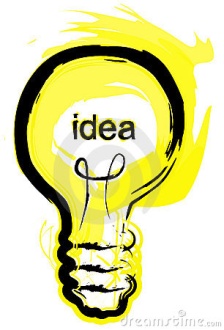 The regression learns to estimate parameters based on a training set. To estimate the errors we would need a training set of errors. Why not apply the regression to the training set and compute the actual errors to get such a training set?
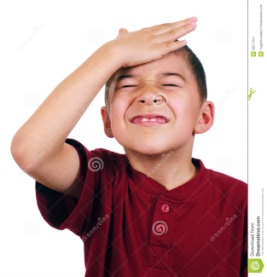 If we could estimate the errors they would not be there in the first place.
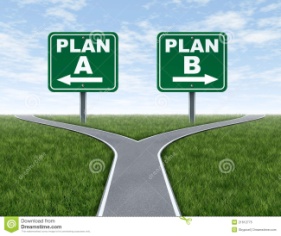 So we estimate the absolute value of the errors instead.
PWLR3 error estimates (Quality indicators)
Regression coefficients to predict the absolute value of the retrieval error used to derive quality indicators for all retrieved parameters
Cloud signal 2013.07.17
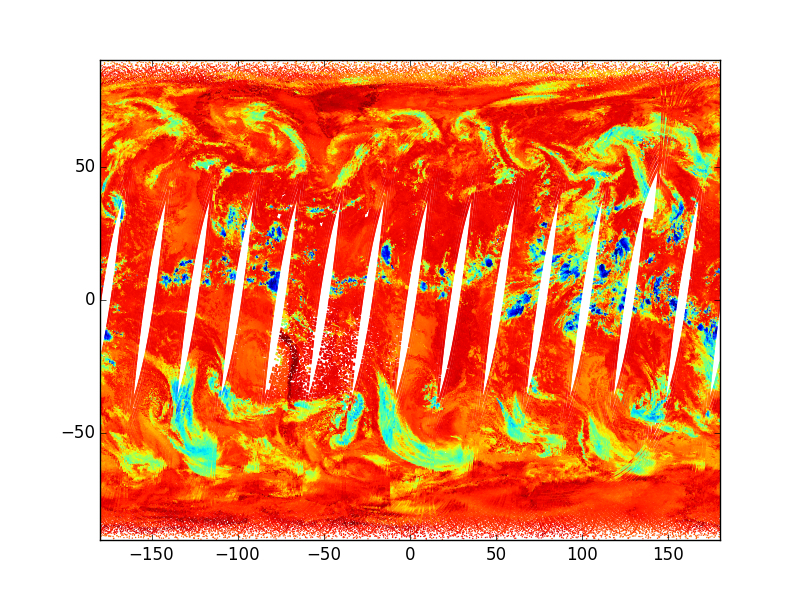 QT (Temperature error) 2013.07.17
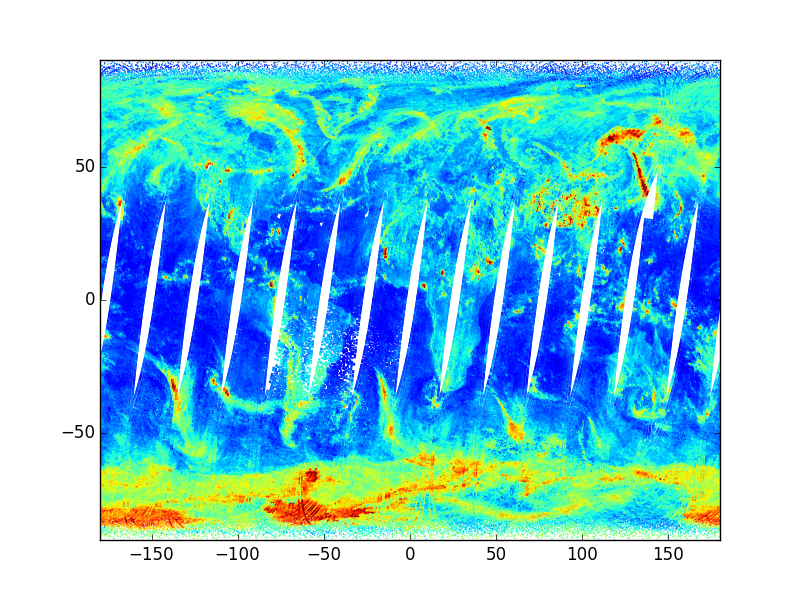 Slide: 17
Actual error as function of error estimate
Surface air temperature  Std(PWLR3 – ECMWF)
Surface air temperature  Mean(PWLR3 – ECMWF)
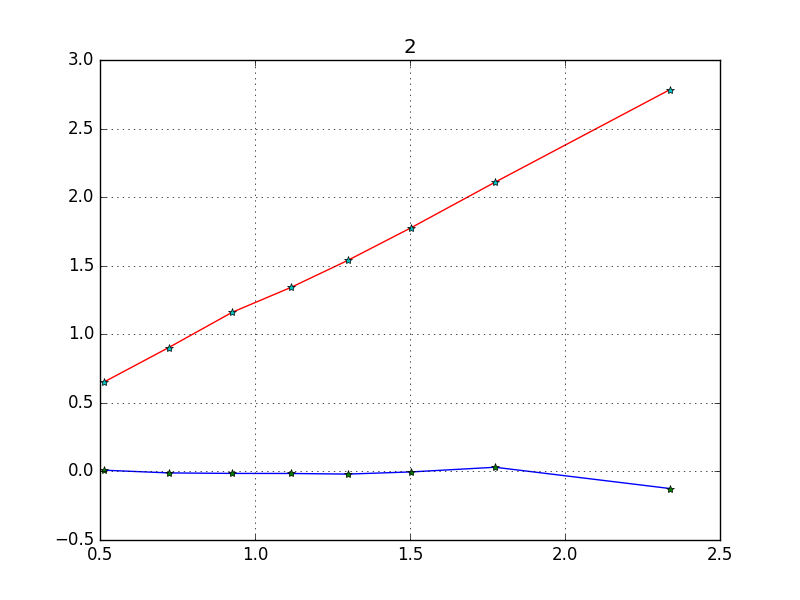 Surface air temperature error estimate
Global temperature retrieval minus ECMWF statistics
Quality classes defined by value of the quality indicator for Ta
IRON
MWIR
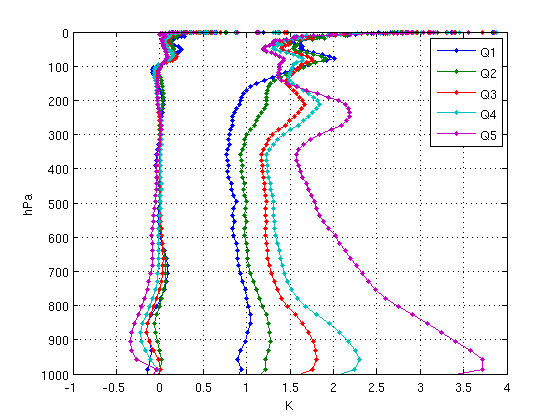 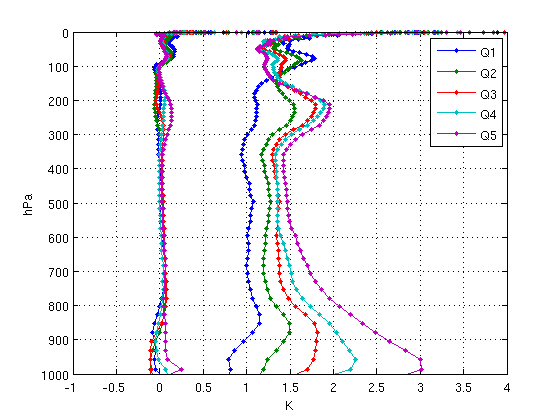 Error estimation (retrieval noise + smoothing error)
where
Gain matrix and Jacobian both found by regression
Temperature, a mostly clear sky regression class
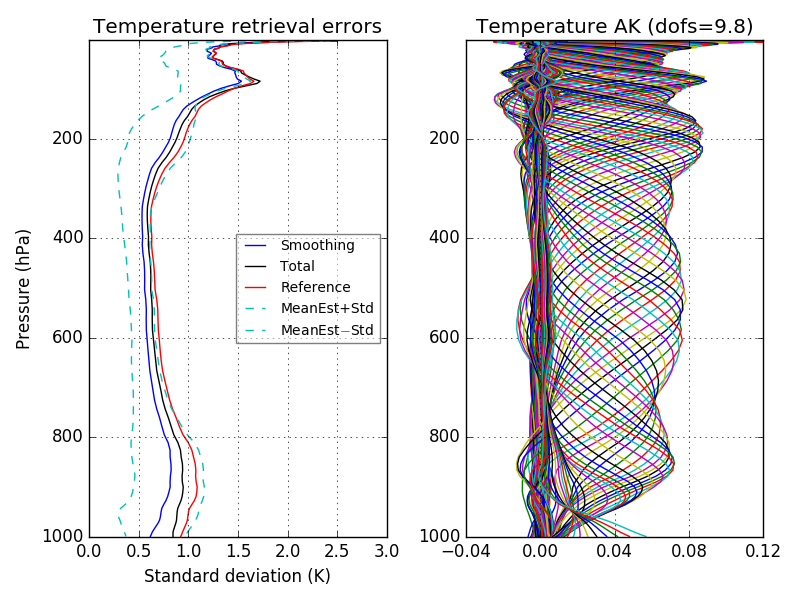 Temperature, a mostly cloudy regression class
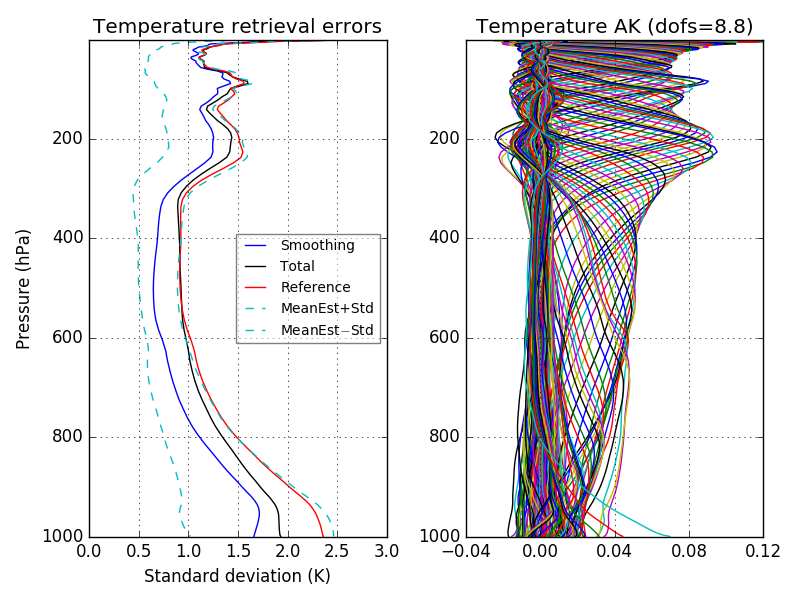 Water vapour, a mostly clear regression class
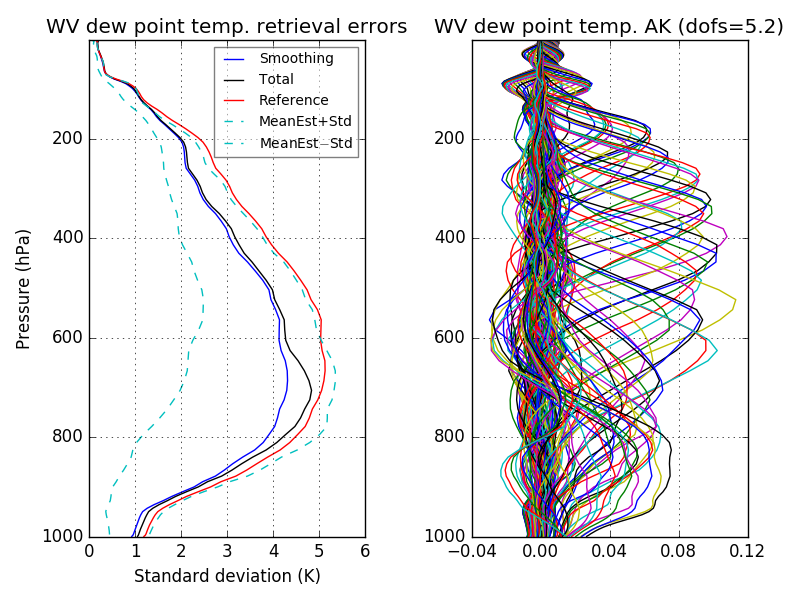 Water vapour, a mostly cloudy regression class
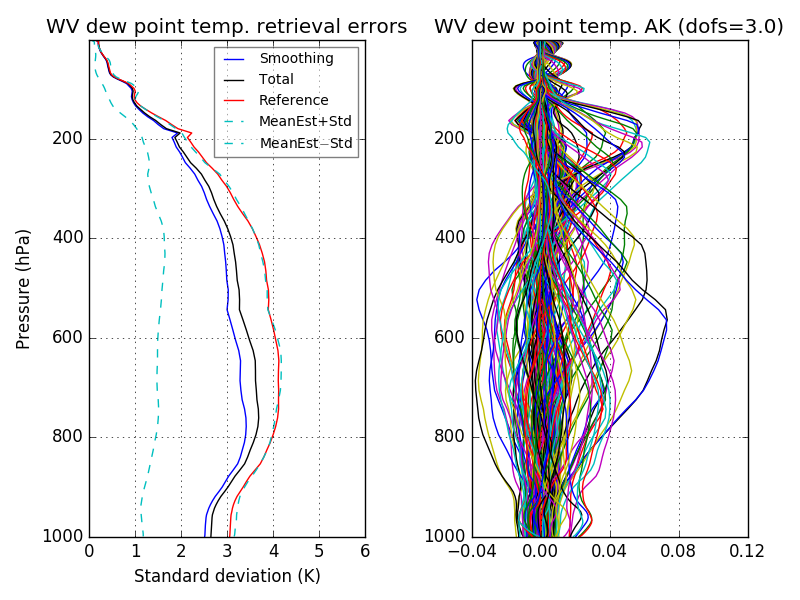 For more, see poster 
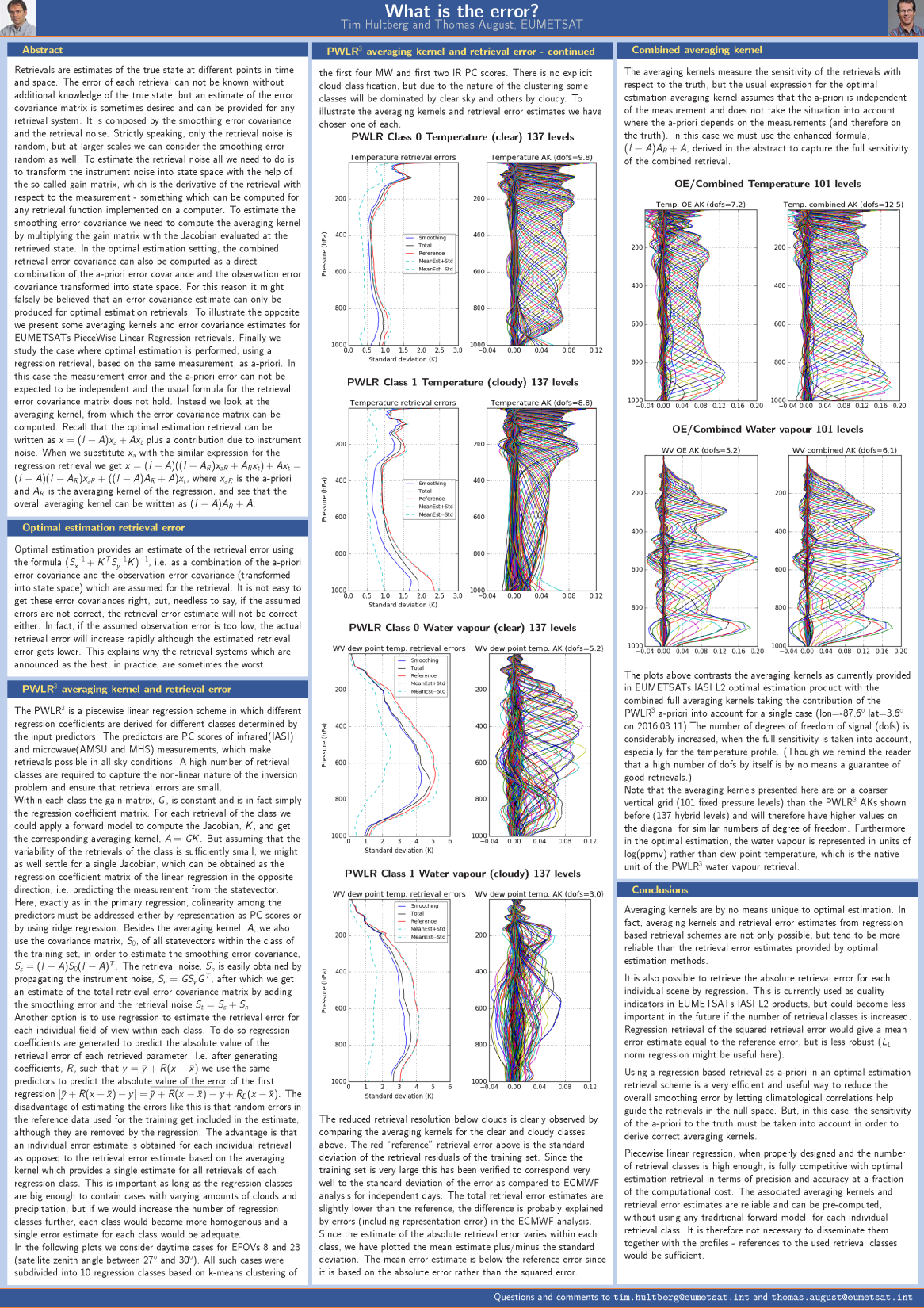 PWLR3 averaging kernels

PWLR3  smoothing error

PWLR3 retrieval noise

Combined averaging kernels for optimal estimation using PWLR3 as a-priori
Conclusions  I
“No forward model, no problems” (not entirely true)
     

“The PWLR3 retrievals can never be better than the reference data” (wrong)


Any biases in the reference data will be preserved in the retrievals
(But forward model based retrievals also struggle with biases)
Conclusions II
PWLR3 is fast

  Very competitive in terms of precision and accuracy 

  Synergistic use of IR and MW
  Comes with reliable error estimates
  Trained with real measurements  Handles features not modelled by the RTM
  Trained with BIG datasets  Insensitive to random errors in reference data
  Easy and efficient way to handle non linear response
  Further improvement possible by increasing number of classes 
  Coefficient size currently about 1.2 GB for MWIR and IRON versions
  Trained with ECMWF analysis, but retrievals do not use forecast in any way
  No minimisation of residuals involved  validation in radiance space possible
Slide: 27
Spare slides
Diagnostics (surface air temperature 20160517)
Surface air temperature  Std(PWLR3 - ECMWF)
Surface air temperature  Mean(PWLR3 - ECMWF)
Cloud fraction (L1C)
Cloud signal
Inhomogeneity
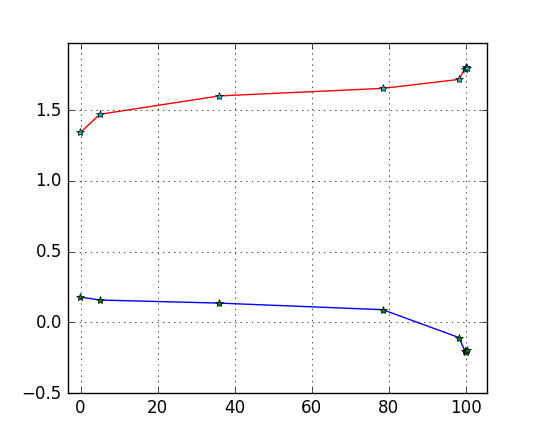 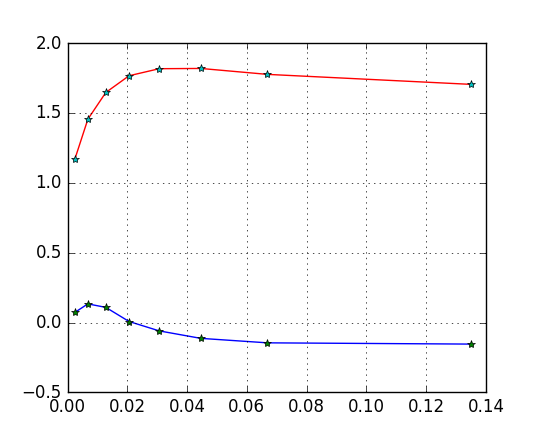 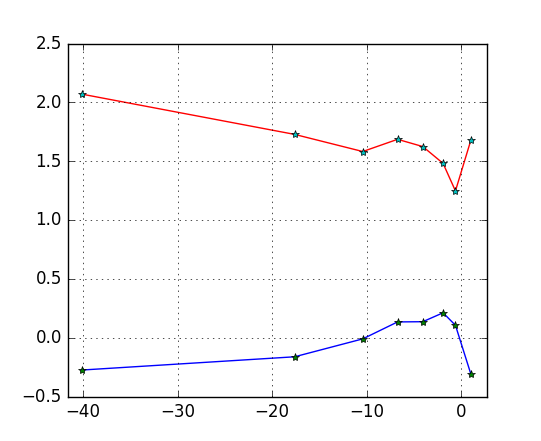 Std(AVHRR radiance) / Mean(AVHRR radiance)  [average of channel 4 and 5]
Emissivity conclusions
New emissivity databases available – to be tested

Any advantage of using retrievals rather than atlases for training?
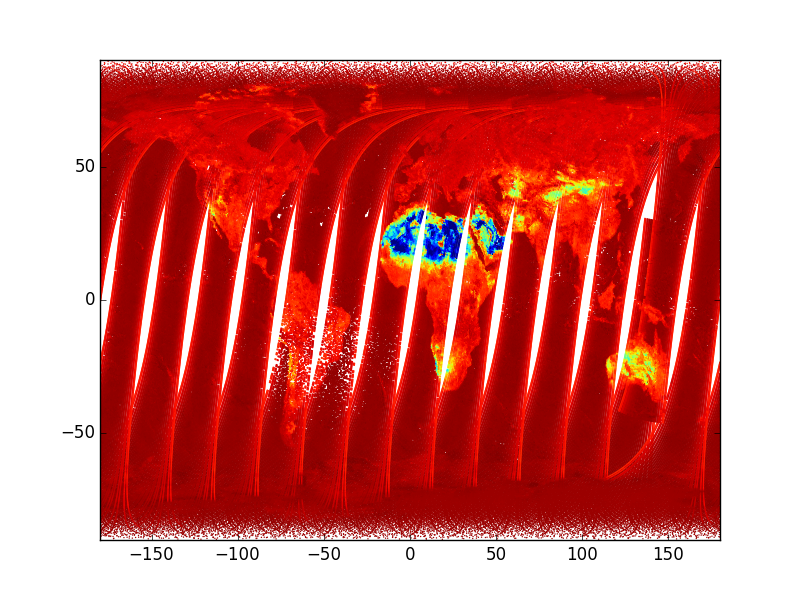 Emissivity at 1204 cm-1
Emissivity retrieved globally (i.e. also over sea and under cloud) at 10 wavelengths.

Any set of emissivity eigenvectors can be used to reconstruct full spectral resolution emissivity
LST correction
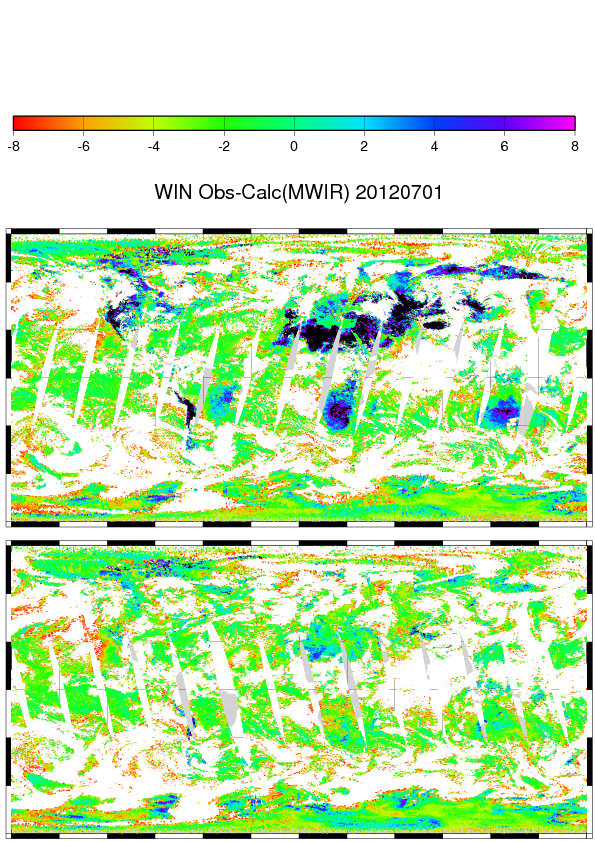 Any systematic biases in reference data (ECMWF analysis) are retained
Problem for ECMWF LST over arid regions at daytime


LST in training set is replaced with 1DVAR LST, if at daytime, it is higher and there is no inversion
Validation in state space
Comparomatic
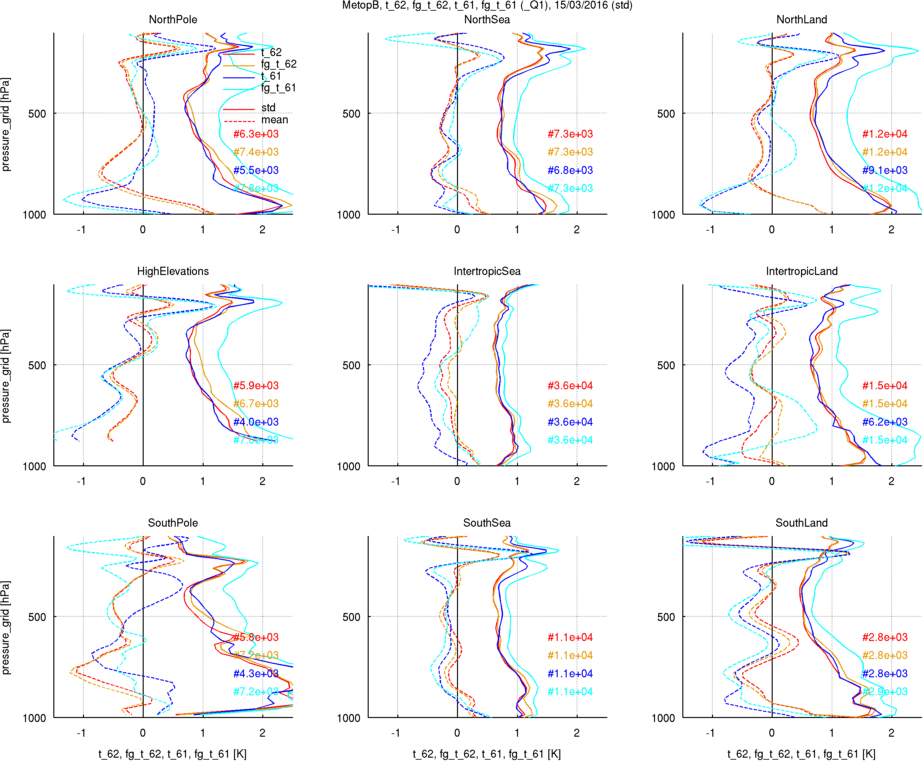 Why regression?
Rodgers page 113:
 “is identical to the maximum a posteriori solution”
 “implementing the MAP solution without having to characterise the instrument with great care and without having to implement an accurate forward model”



“features can be retrieved which comes from historical correlations and not from the measurements”
 But only if they are in the null space anyway


Any biases in the reference data will be preserved in the retrievals
 But forward model based retrievals also struggle with biases
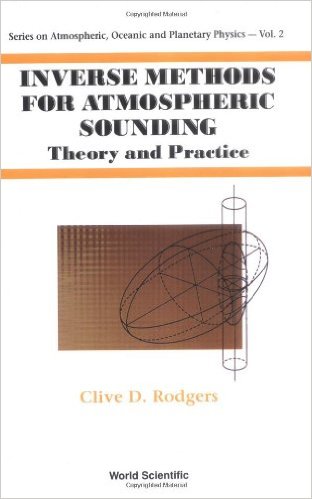 PWLR retrieved surface pressure
Used for interpolation of model levels to fixed pressure grid and as FRTM input in OE
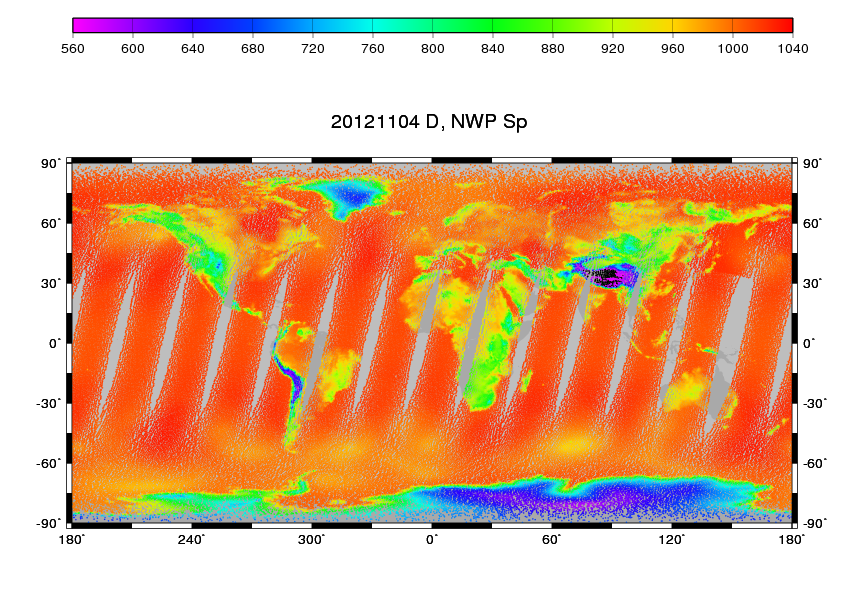 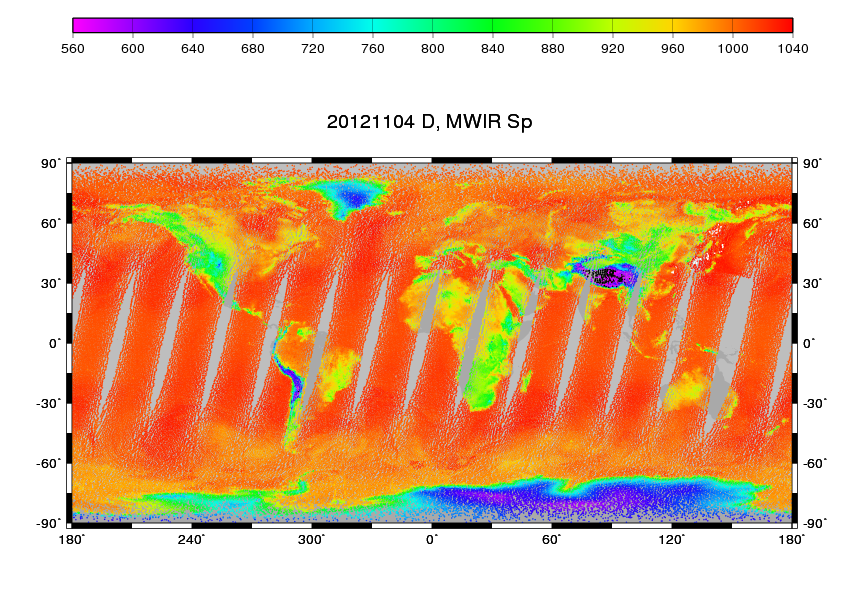 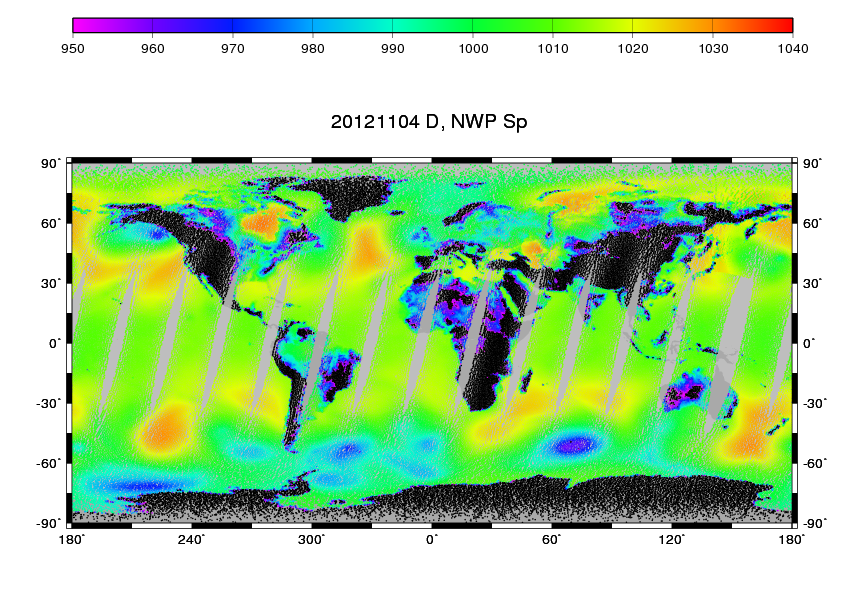 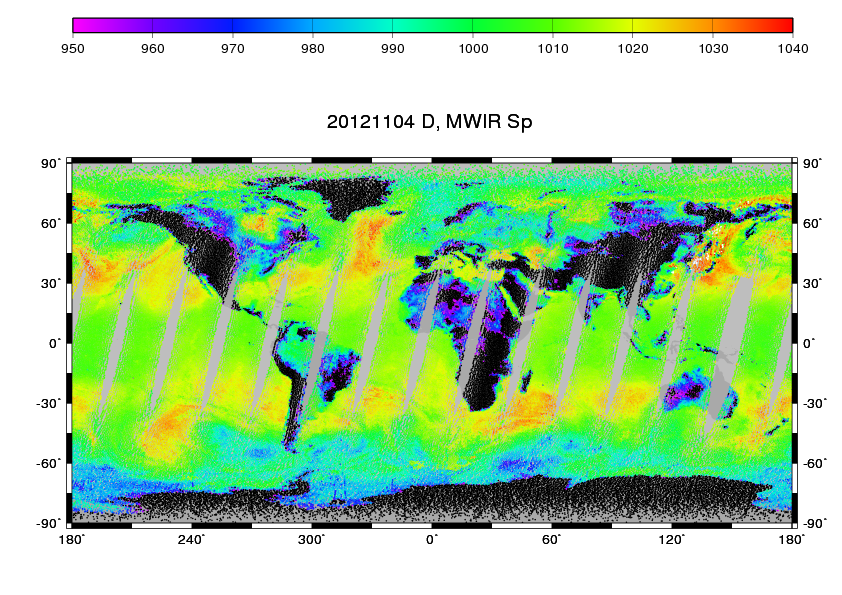 Slide: 34
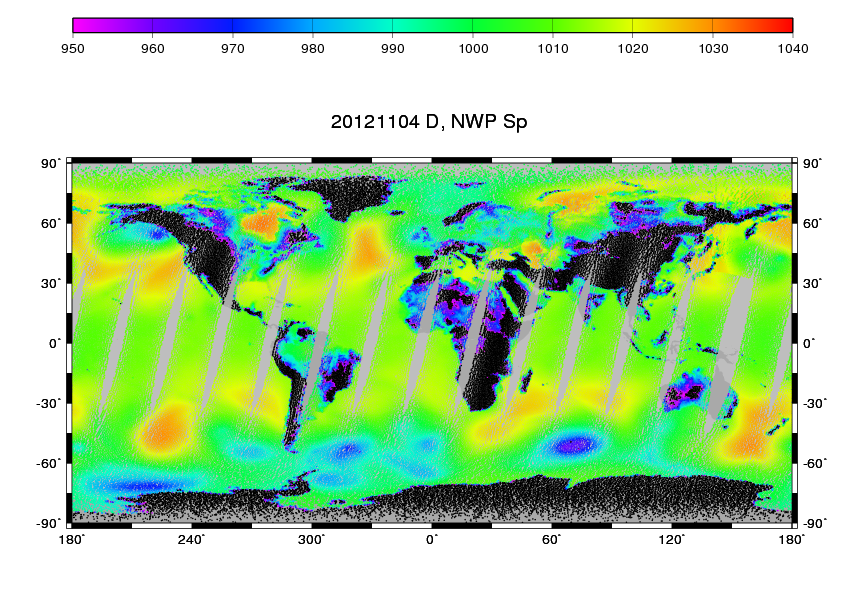 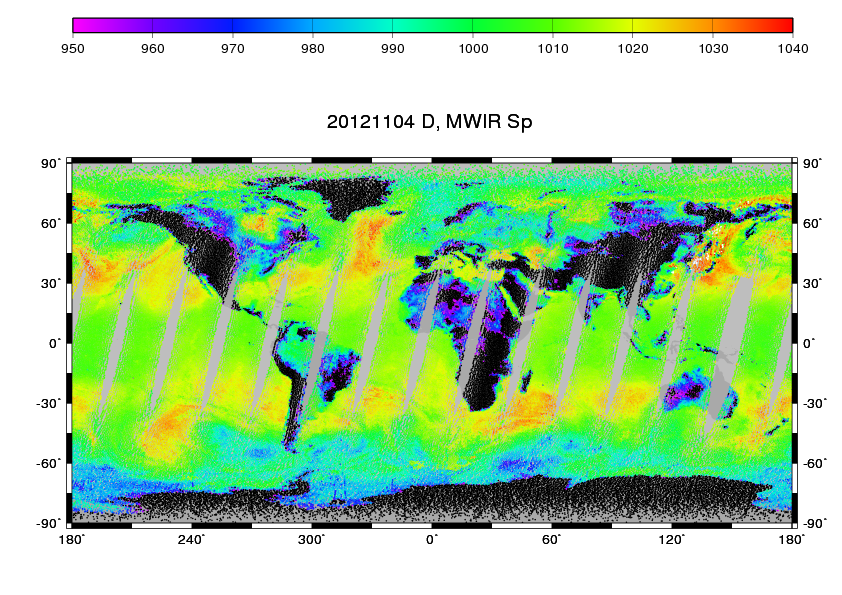 All sky products  new possibilities
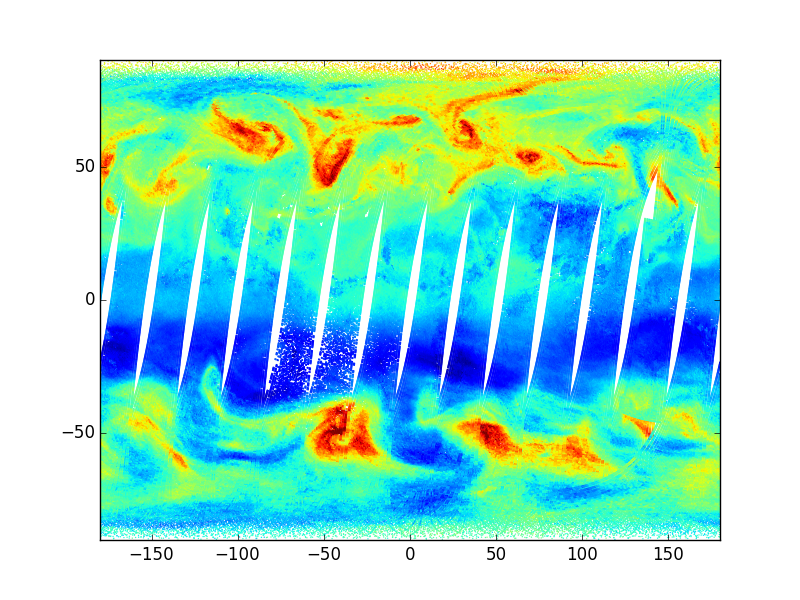 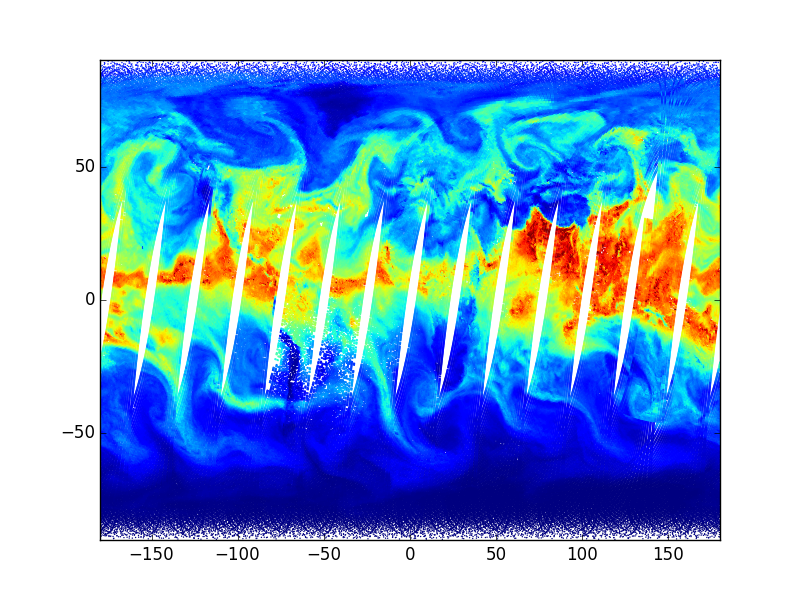 Total water vapour column
Total ozone column
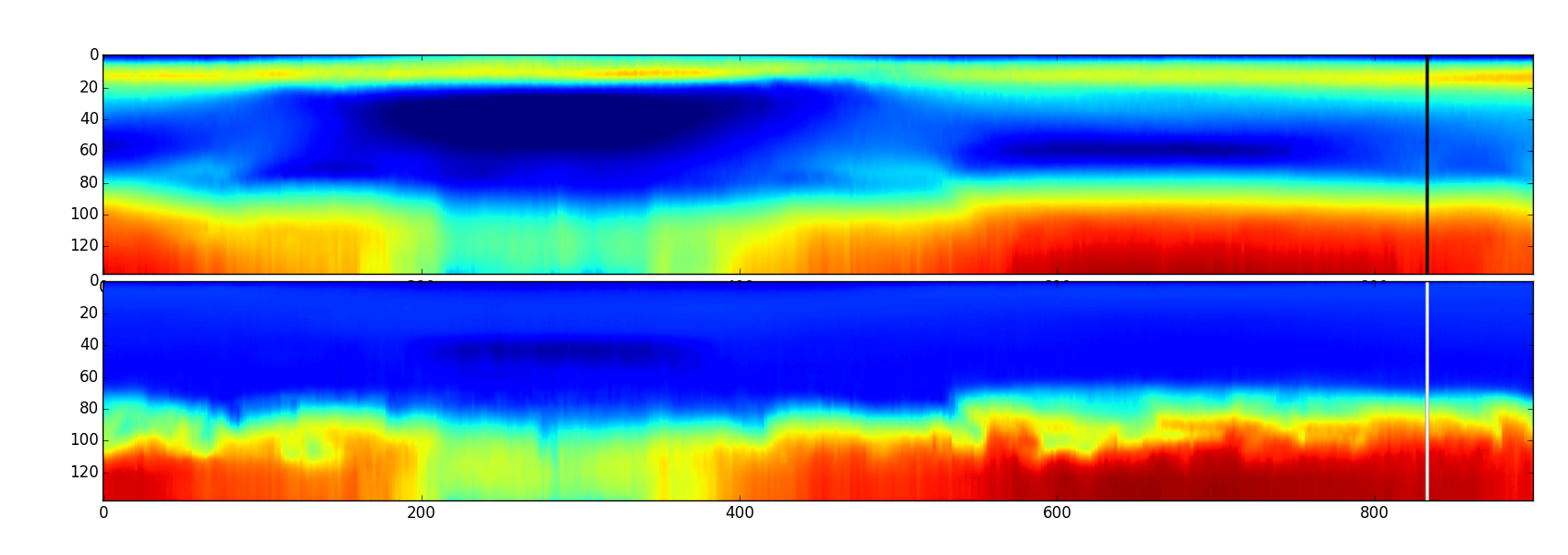 Temperature and water vapour transect plots
PWLR3 improvements over PWLR
Global, all sky, 20140113
Clear, sea, 20140113
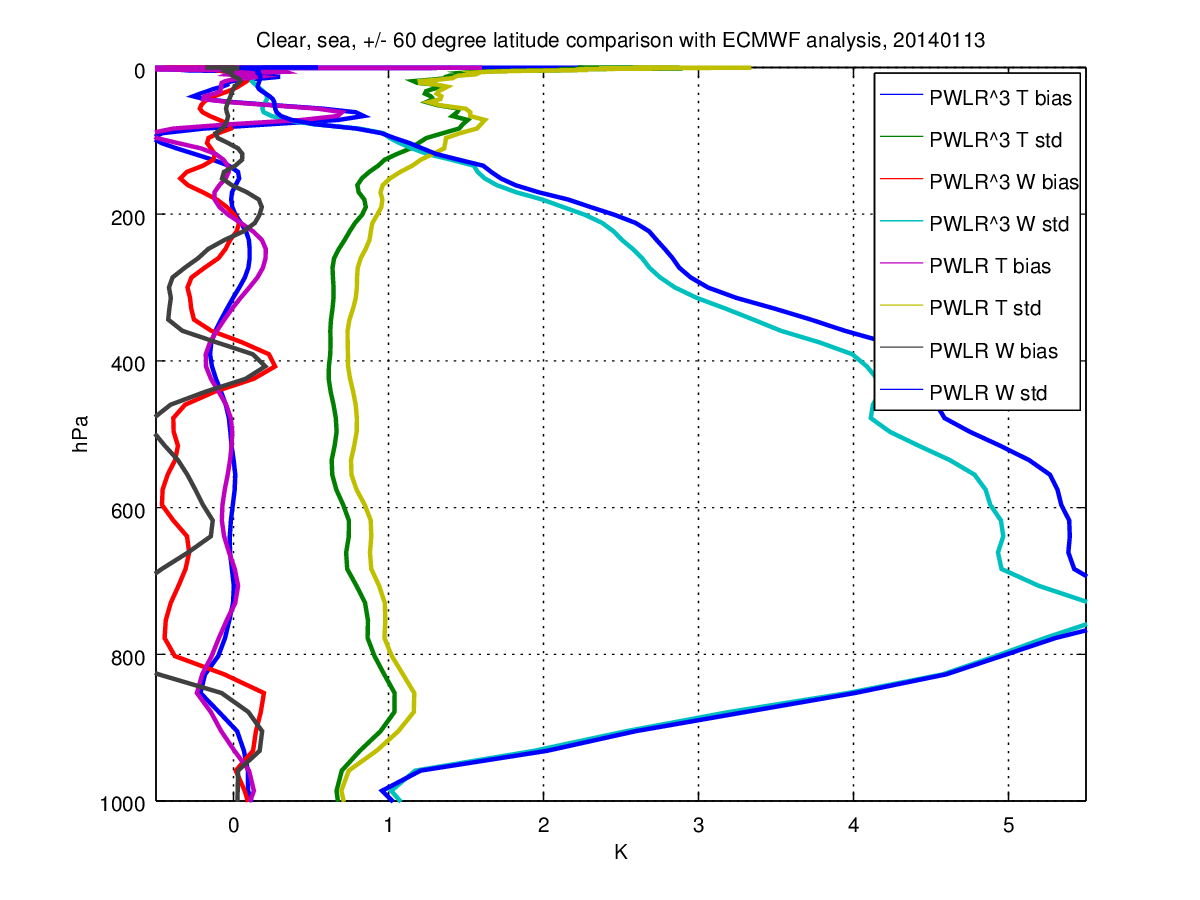 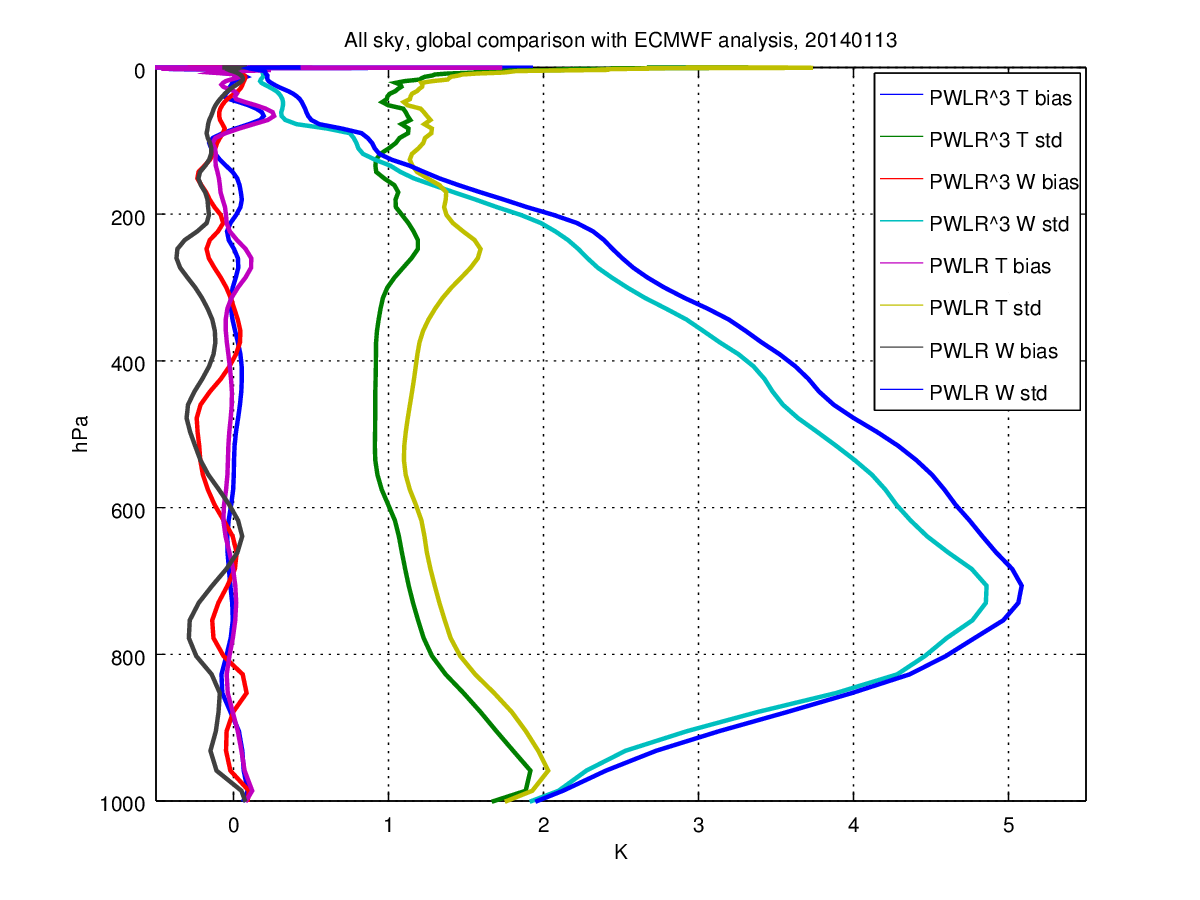 Improvements achieved by
 exploiting horizontal correlation
 a better classification (based on k-means clustering)
 ensemble learning (averaging four individual retrievals with partially uncorrelated errors)
State-vector representation
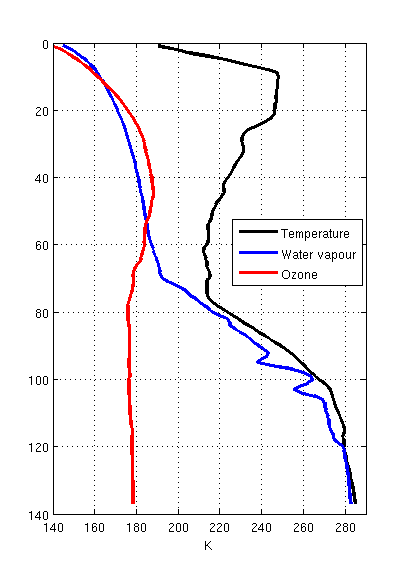 For each of the four FOVs in an EFOV
Ps (hPa) Surface pressure
Ta (K)    Surface air temperature
Wa (K)   Surface air WV dew point temperature 
Ts (K)    Surface skin temperature
OmC (K) Cloud-signal (predicted Obs minus Calc)

100 PC scores for T and W profiles in all four FOVs
T (K) at 137 model levels
W (K) dew point temperature at 137 model levels

20 PC scores for ozone profiles in all four FOVs
O (K) “dew point temperature” at 137 model levels

20 PC scores for surface emissivity in all four FOVs

For each of the four FOVs in an EFOV
QP (hPa) absolute error of surface pressure
QT (K) absolute error of temperature profile
QW (K) absolute error of dew point profile
QO (K) absolute error of ozone “dew point” profile
QTs (K) absolute error of surface skin temperature
Slide: 37
Further improvements / Premium SST
Trained for global / all-sky maximum performance
 (clear sky) improvements by further refinement of retrieval classes
 use of predicted SST for class separation
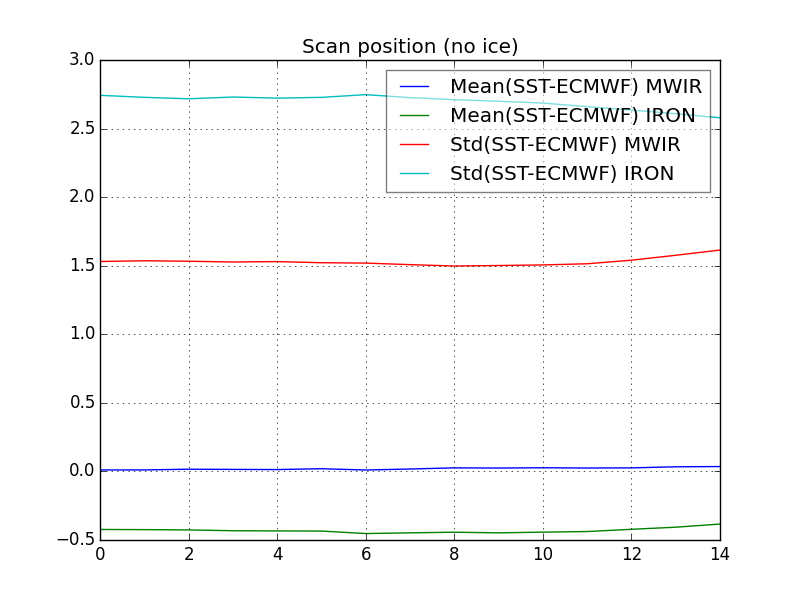 Analyse biases in order to determine opportunities for class splitting


Plot show that bias does not vary with scan position (not surprising as each scan position already has separate class)
Validation in radiance space
Clear sky land and sea high latitudes only |lat|> 50 degree, 2016.03.15
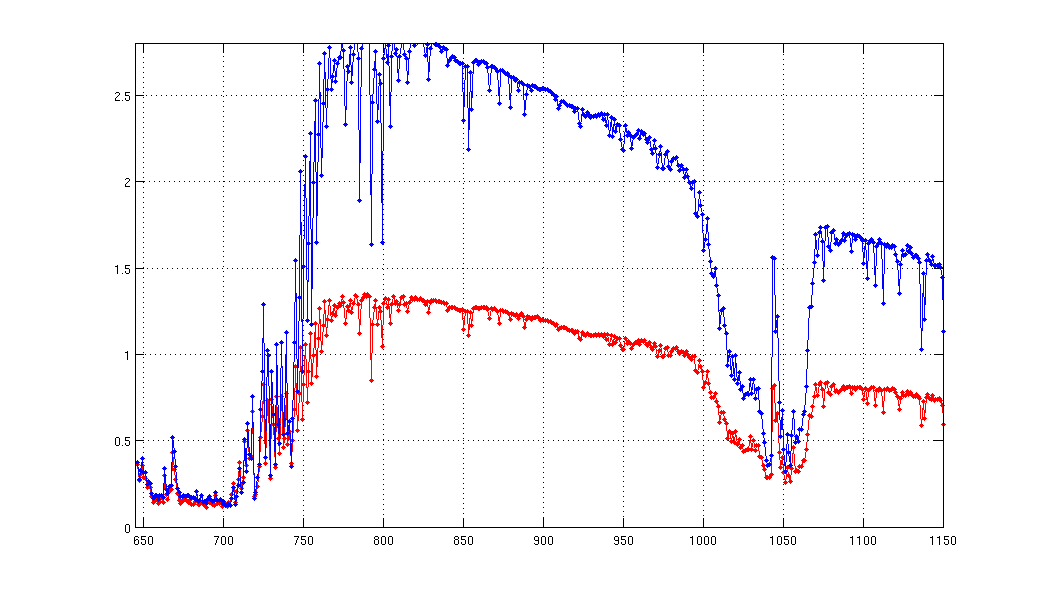 OBS – CALC(ECMWF ANA)
OBS – CALC(IASI PWLR3)
stddev [mW/m2/sr/cm-1]